Figure 1 Linearity response of the CCD camera is confirmed up to the saturation level (4096 ADU). Regardless, stars ...
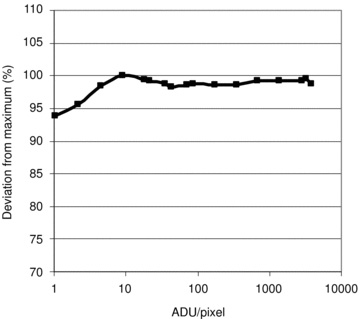 Mon Not R Astron Soc, Volume 412, Issue 1, March 2011, Pages 33–48, https://doi.org/10.1111/j.1365-2966.2010.17845.x
The content of this slide may be subject to copyright: please see the slide notes for details.
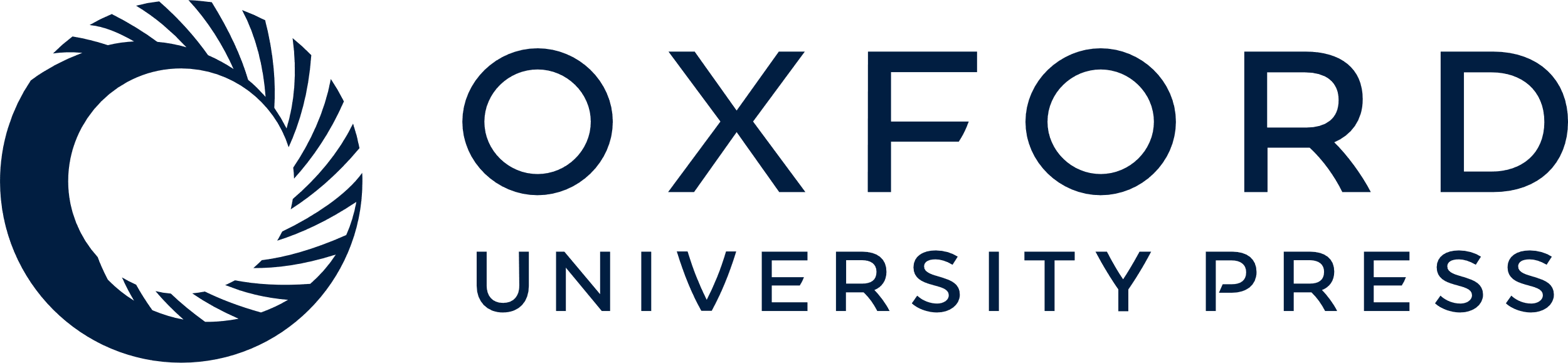 [Speaker Notes: Figure 1 Linearity response of the CCD camera is confirmed up to the saturation level (4096 ADU). Regardless, stars with pixel values of more than 80 per cent of the saturation level were rejected.


Unless provided in the caption above, the following copyright applies to the content of this slide: © 2010 The Author Monthly Notices of the Royal Astronomical Society © 2010 RAS]
Figure 2 CCD and filter combined quantum efficiency in the B band (solid line, left) and V band (solid line, right). ...
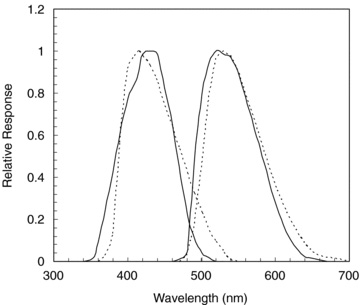 Mon Not R Astron Soc, Volume 412, Issue 1, March 2011, Pages 33–48, https://doi.org/10.1111/j.1365-2966.2010.17845.x
The content of this slide may be subject to copyright: please see the slide notes for details.
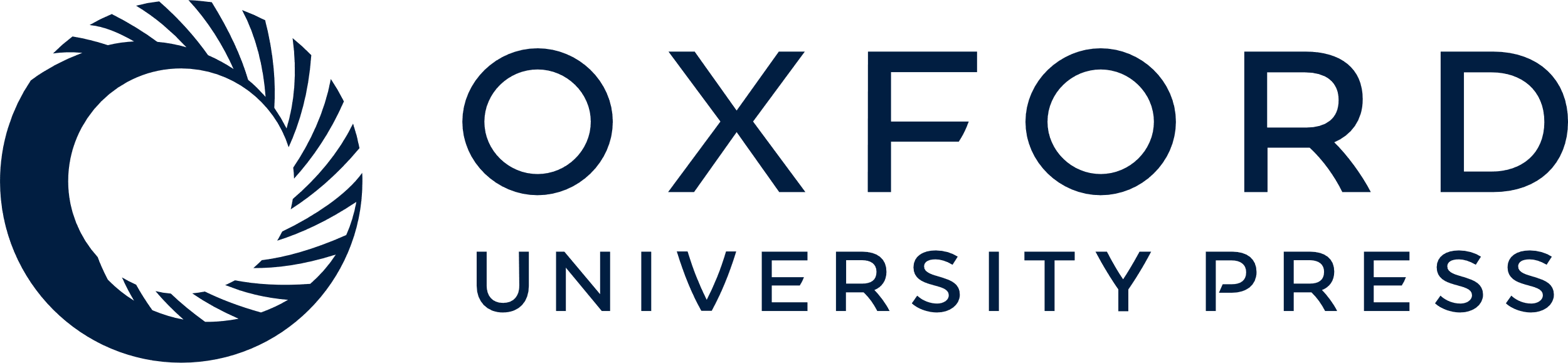 [Speaker Notes: Figure 2 CCD and filter combined quantum efficiency in the B band (solid line, left) and V band (solid line, right). The dotted lines are the B and V standard Johnson bands.


Unless provided in the caption above, the following copyright applies to the content of this slide: © 2010 The Author Monthly Notices of the Royal Astronomical Society © 2010 RAS]
Figure 3 Difference between standard and instrumental magnitudes for the B band (solid squares, upper plot) and the V ...
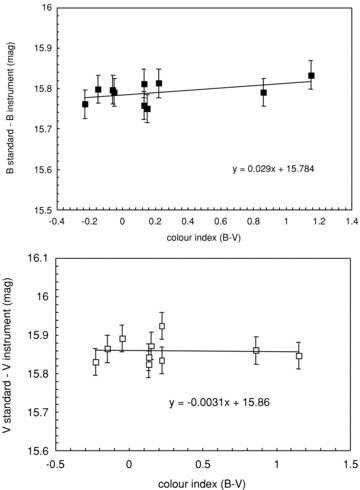 Mon Not R Astron Soc, Volume 412, Issue 1, March 2011, Pages 33–48, https://doi.org/10.1111/j.1365-2966.2010.17845.x
The content of this slide may be subject to copyright: please see the slide notes for details.
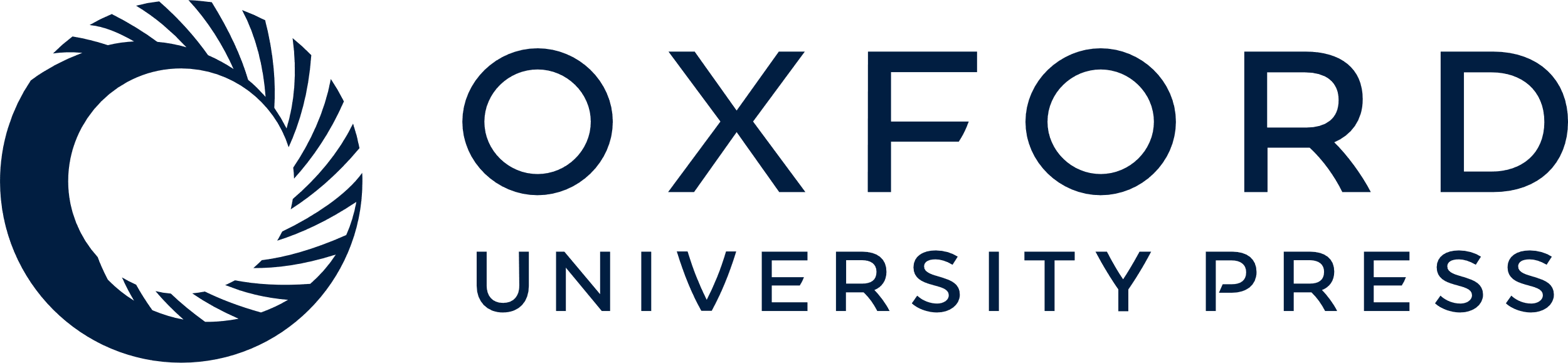 [Speaker Notes: Figure 3 Difference between standard and instrumental magnitudes for the B band (solid squares, upper plot) and the V band (open squares, lower plot). Error bars were computed by multiple exposures on the same star.


Unless provided in the caption above, the following copyright applies to the content of this slide: © 2010 The Author Monthly Notices of the Royal Astronomical Society © 2010 RAS]
Figure 4 Calibration of a data set in the V band for the data taken near Gabbiana (MN) on 2003 September 19. Error ...
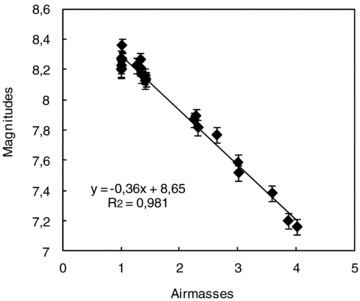 Mon Not R Astron Soc, Volume 412, Issue 1, March 2011, Pages 33–48, https://doi.org/10.1111/j.1365-2966.2010.17845.x
The content of this slide may be subject to copyright: please see the slide notes for details.
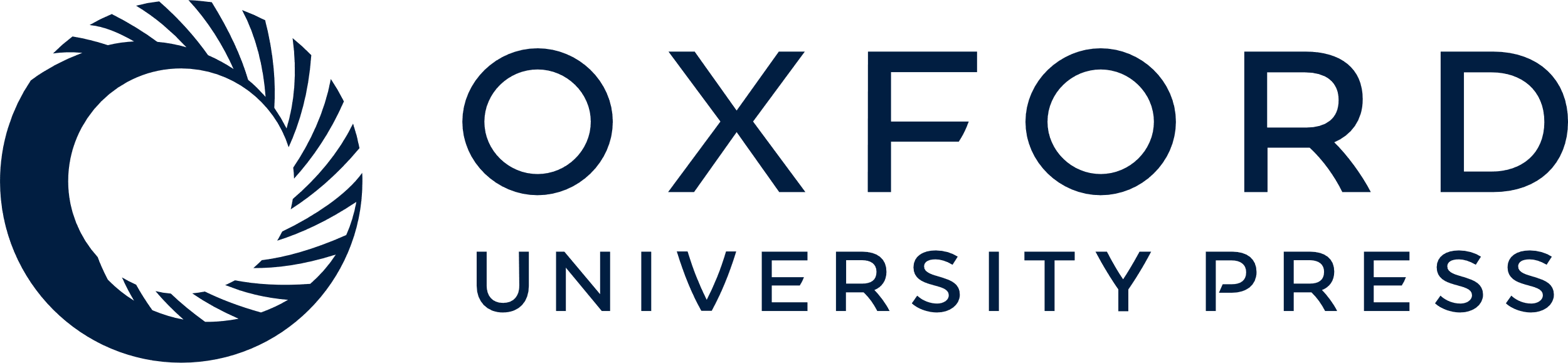 [Speaker Notes: Figure 4 Calibration of a data set in the V band for the data taken near Gabbiana (MN) on 2003 September 19. Error bars on stars are computed by linear regression.


Unless provided in the caption above, the following copyright applies to the content of this slide: © 2010 The Author Monthly Notices of the Royal Astronomical Society © 2010 RAS]
Figure 5 SQM normalized response (dotted line), normalized response of Johnson's B band, CIE scotopic, Johnson's V ...
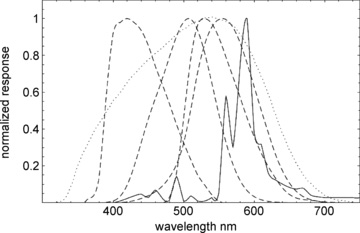 Mon Not R Astron Soc, Volume 412, Issue 1, March 2011, Pages 33–48, https://doi.org/10.1111/j.1365-2966.2010.17845.x
The content of this slide may be subject to copyright: please see the slide notes for details.
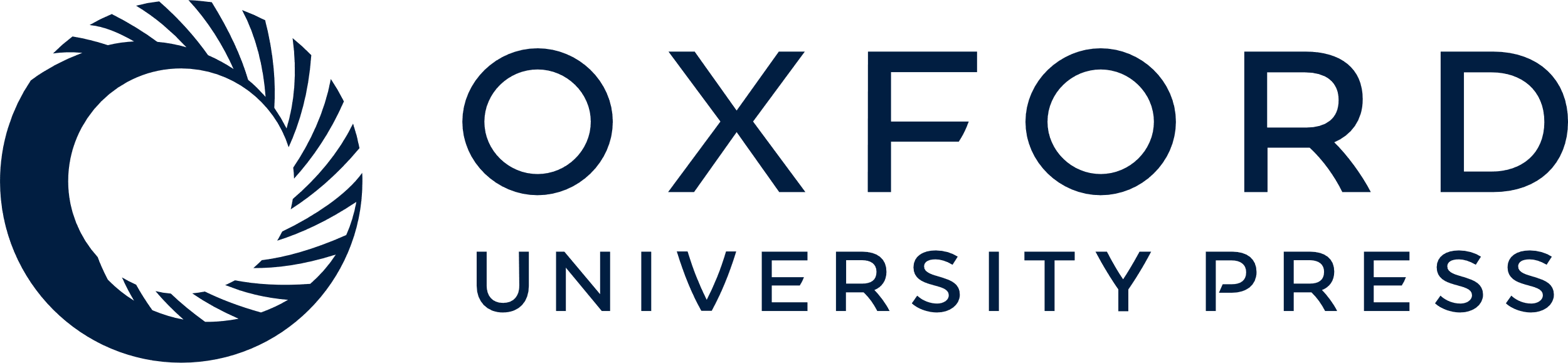 [Speaker Notes: Figure 5 SQM normalized response (dotted line), normalized response of Johnson's B band, CIE scotopic, Johnson's V band and CIE photopic (dashed lines) and high pressure sodium lamp emission spectra (solid line). (From Cinzano 2005).


Unless provided in the caption above, the following copyright applies to the content of this slide: © 2010 The Author Monthly Notices of the Royal Astronomical Society © 2010 RAS]
Figure 6 V band brightness versus extinction at Gabbiana (upper plot) and San Benedetto Po (lower plot).
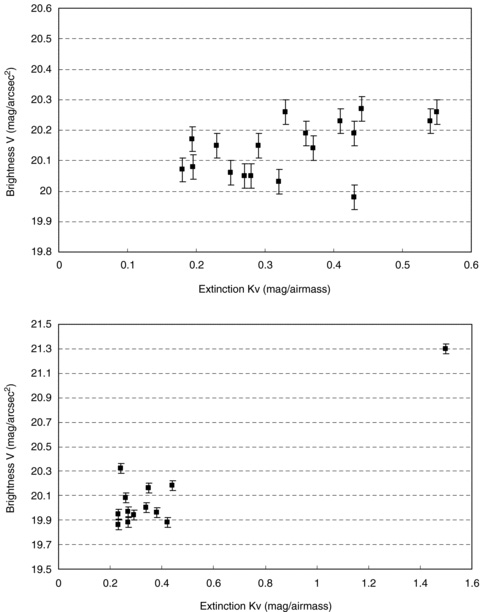 Mon Not R Astron Soc, Volume 412, Issue 1, March 2011, Pages 33–48, https://doi.org/10.1111/j.1365-2966.2010.17845.x
The content of this slide may be subject to copyright: please see the slide notes for details.
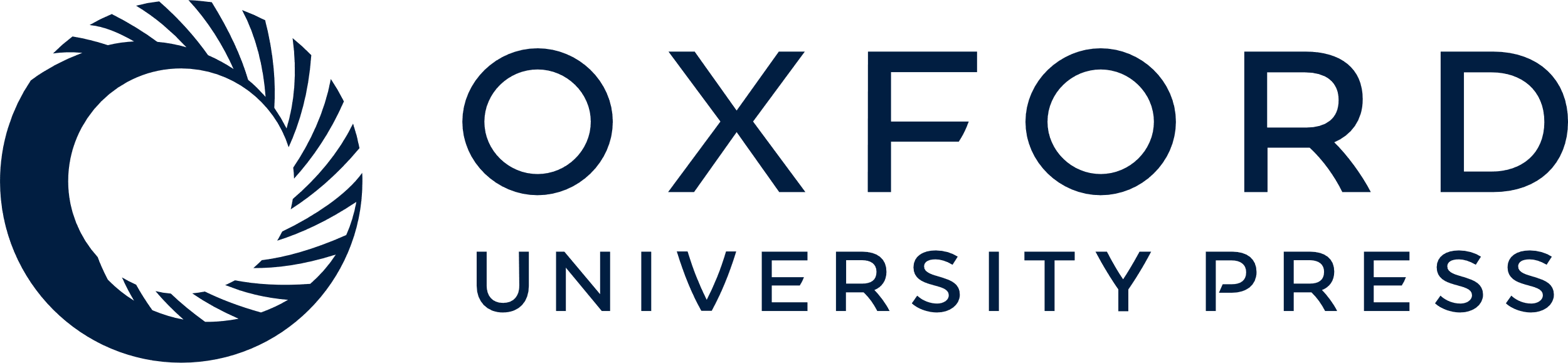 [Speaker Notes: Figure 6 V band brightness versus extinction at Gabbiana (upper plot) and San Benedetto Po (lower plot).


Unless provided in the caption above, the following copyright applies to the content of this slide: © 2010 The Author Monthly Notices of the Royal Astronomical Society © 2010 RAS]
Figure 7 Example of an all-sky map obtained from a set of measurements taken at Gabbiana. This site has a zenith sky ...
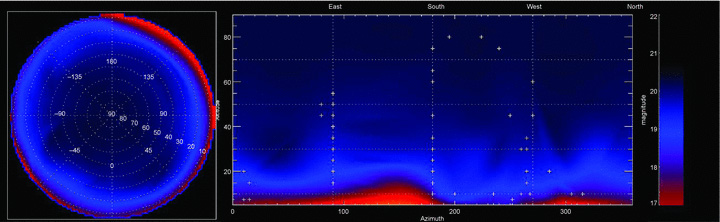 Mon Not R Astron Soc, Volume 412, Issue 1, March 2011, Pages 33–48, https://doi.org/10.1111/j.1365-2966.2010.17845.x
The content of this slide may be subject to copyright: please see the slide notes for details.
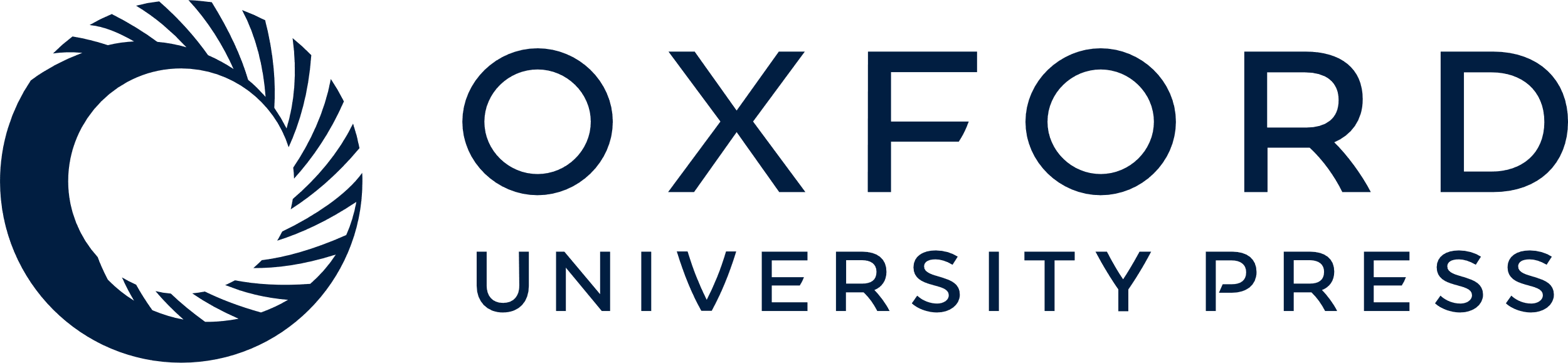 [Speaker Notes: Figure 7 Example of an all-sky map obtained from a set of measurements taken at Gabbiana. This site has a zenith sky brightness of around 20.1 mag arcsec−2. Some interpolation artefacts are a result of the undersampling of sky brightness data points used. Crosses represent where the sky brightness measurements were taken.


Unless provided in the caption above, the following copyright applies to the content of this slide: © 2010 The Author Monthly Notices of the Royal Astronomical Society © 2010 RAS]
Figure 8 The Poggio al Toro site, near Murci, represented with the same scale as Fig. 7. This is a relatively ...
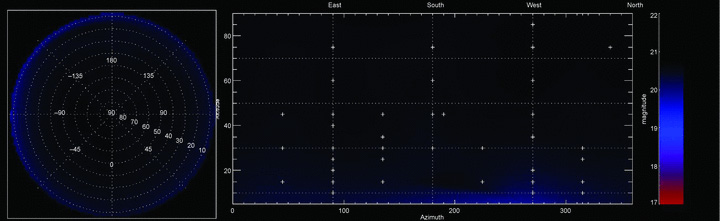 Mon Not R Astron Soc, Volume 412, Issue 1, March 2011, Pages 33–48, https://doi.org/10.1111/j.1365-2966.2010.17845.x
The content of this slide may be subject to copyright: please see the slide notes for details.
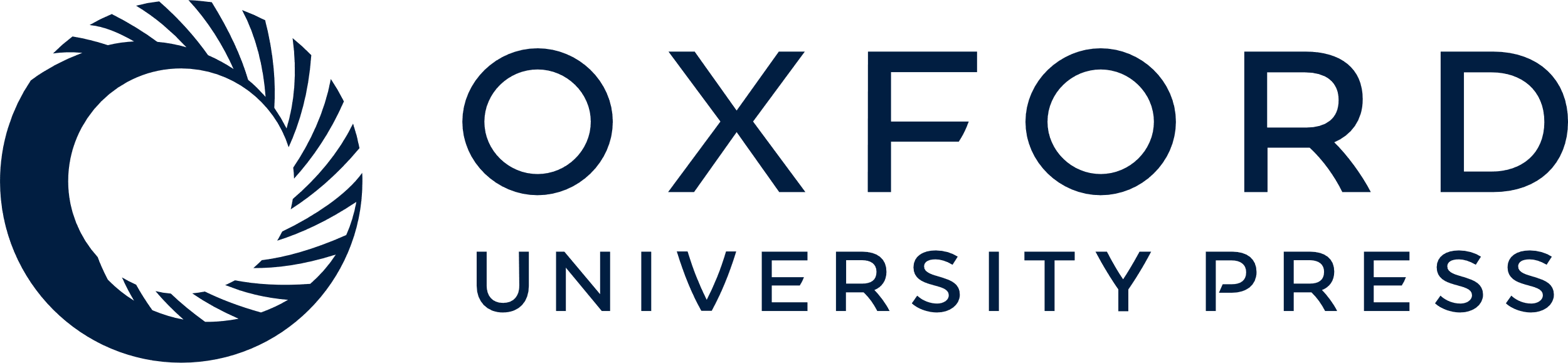 [Speaker Notes: Figure 8 The Poggio al Toro site, near Murci, represented with the same scale as Fig. 7. This is a relatively unpolluted site with a zenith sky brightness of around 21.4 mag arcsec−2. Some interpolation artefacts are a result of the undersampling of sky brightness data points used.


Unless provided in the caption above, the following copyright applies to the content of this slide: © 2010 The Author Monthly Notices of the Royal Astronomical Society © 2010 RAS]
Figure 9 Total sky zenith V-band brightness at San Benedetto Po Observatory from 1998 to 2010. The data represented by ...
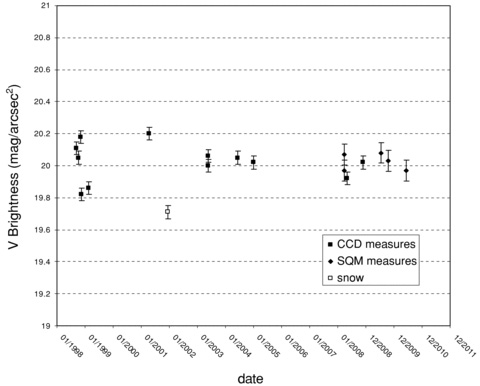 Mon Not R Astron Soc, Volume 412, Issue 1, March 2011, Pages 33–48, https://doi.org/10.1111/j.1365-2966.2010.17845.x
The content of this slide may be subject to copyright: please see the slide notes for details.
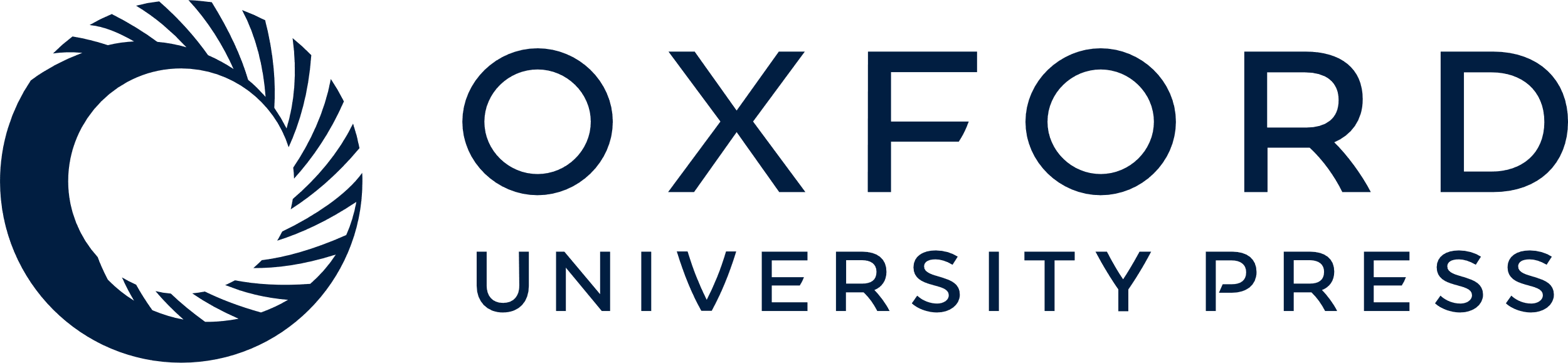 [Speaker Notes: Figure 9 Total sky zenith V-band brightness at San Benedetto Po Observatory from 1998 to 2010. The data represented by open squares were taken with a snow-covered landscape (19.71 mag). The solid diamonds denote measurements taken with calibrated SQMs (see text for details).


Unless provided in the caption above, the following copyright applies to the content of this slide: © 2010 The Author Monthly Notices of the Royal Astronomical Society © 2010 RAS]
Figure 10 Total sky brightness in Gabbiana from 2003 to 2008. The data represented by open squares were taken in ...
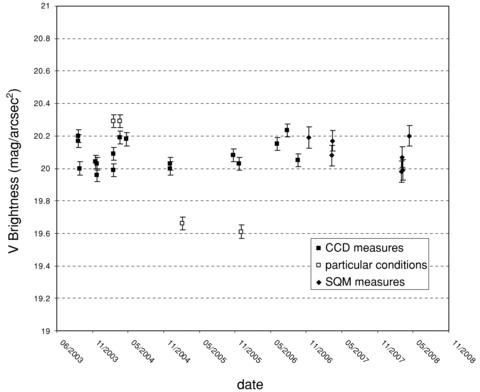 Mon Not R Astron Soc, Volume 412, Issue 1, March 2011, Pages 33–48, https://doi.org/10.1111/j.1365-2966.2010.17845.x
The content of this slide may be subject to copyright: please see the slide notes for details.
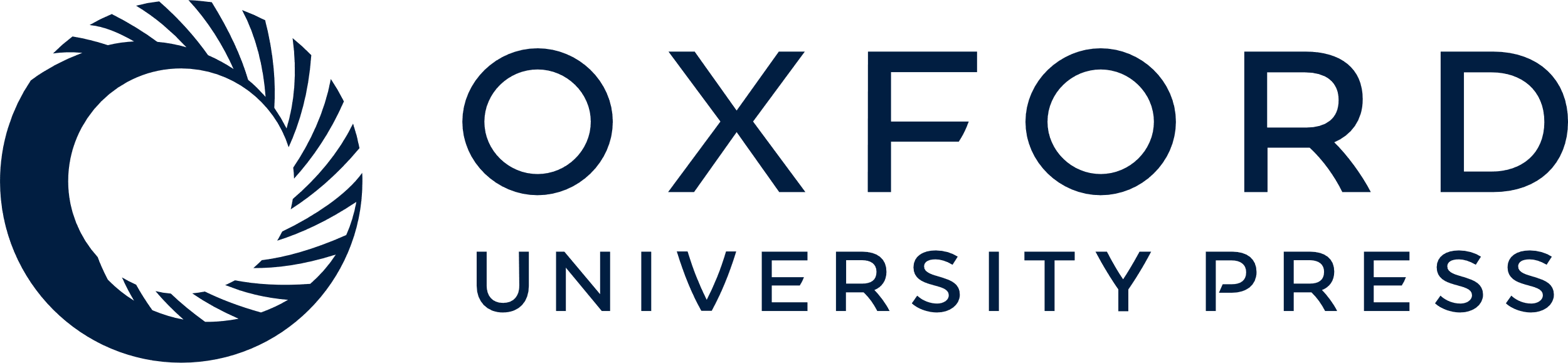 [Speaker Notes: Figure 10 Total sky brightness in Gabbiana from 2003 to 2008. The data represented by open squares were taken in particular conditions: late at night (the two with 20.3 mag), and with a snow-covered landscape (19.65 and 19.60 mag). The diamonds denote measurements taken with calibrated SQMs (see text for details).


Unless provided in the caption above, the following copyright applies to the content of this slide: © 2010 The Author Monthly Notices of the Royal Astronomical Society © 2010 RAS]
Figure 11 The V brightness at zenith at Gabbiana plotted against the hour of the night. The linear regression is ...
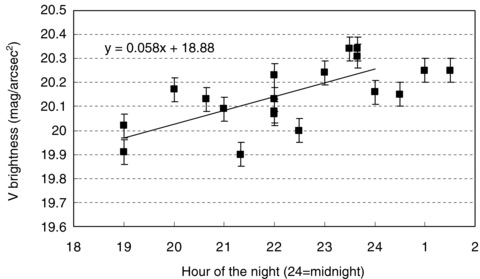 Mon Not R Astron Soc, Volume 412, Issue 1, March 2011, Pages 33–48, https://doi.org/10.1111/j.1365-2966.2010.17845.x
The content of this slide may be subject to copyright: please see the slide notes for details.
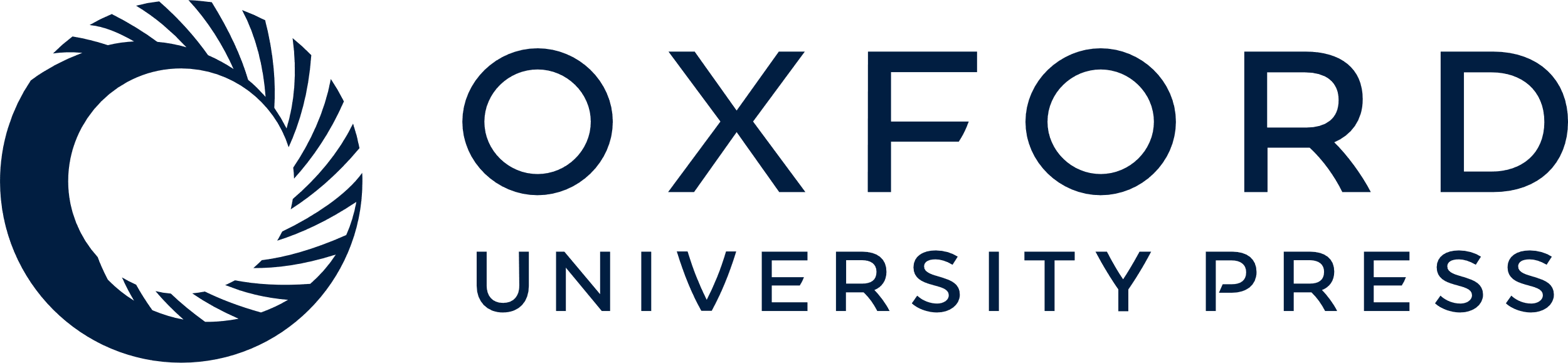 [Speaker Notes: Figure 11 The V brightness at zenith at Gabbiana plotted against the hour of the night. The linear regression is calculated excluding the three points after midnight.


Unless provided in the caption above, the following copyright applies to the content of this slide: © 2010 The Author Monthly Notices of the Royal Astronomical Society © 2010 RAS]
Figure 12 Artificial sky luminance derived from V-band measurements at zenith at San Benedetto Po Observatory from 1998 ...
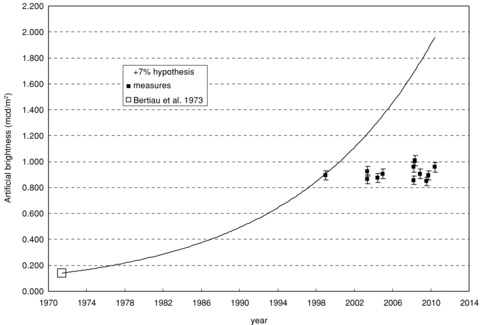 Mon Not R Astron Soc, Volume 412, Issue 1, March 2011, Pages 33–48, https://doi.org/10.1111/j.1365-2966.2010.17845.x
The content of this slide may be subject to copyright: please see the slide notes for details.
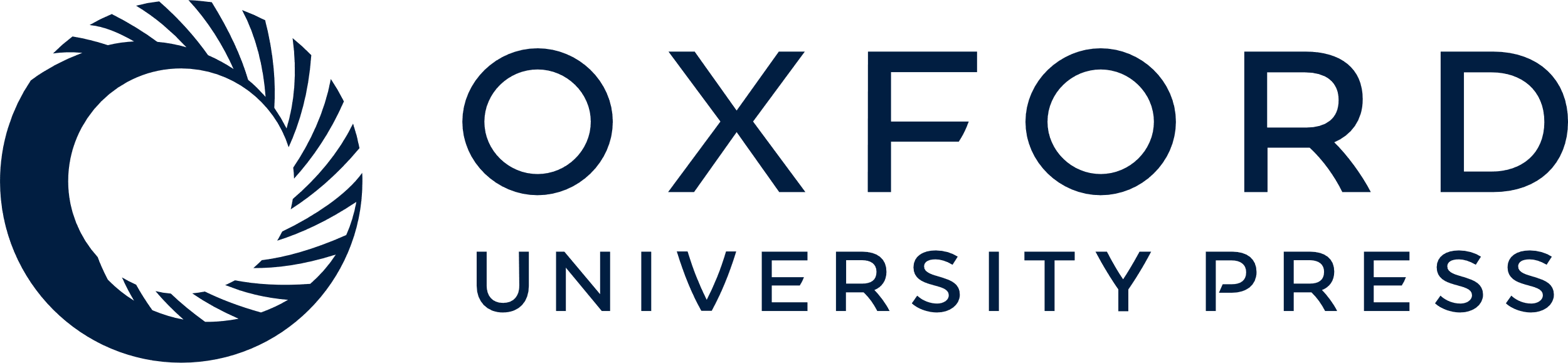 [Speaker Notes: Figure 12 Artificial sky luminance derived from V-band measurements at zenith at San Benedetto Po Observatory from 1998 to 2010. The line is a +7 per cent yearly growth constrained to meet the Bertiau et al. (1973) estimate (large open square) and the first CCD brightness data (in 1998).


Unless provided in the caption above, the following copyright applies to the content of this slide: © 2010 The Author Monthly Notices of the Royal Astronomical Society © 2010 RAS]
Figure 13 Electric energy consumption as a result of public lighting in the three regions, Lombardia, Emilia-Romagna ...
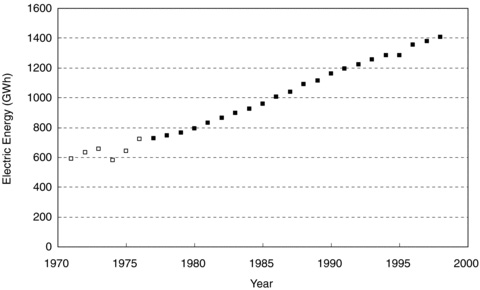 Mon Not R Astron Soc, Volume 412, Issue 1, March 2011, Pages 33–48, https://doi.org/10.1111/j.1365-2966.2010.17845.x
The content of this slide may be subject to copyright: please see the slide notes for details.
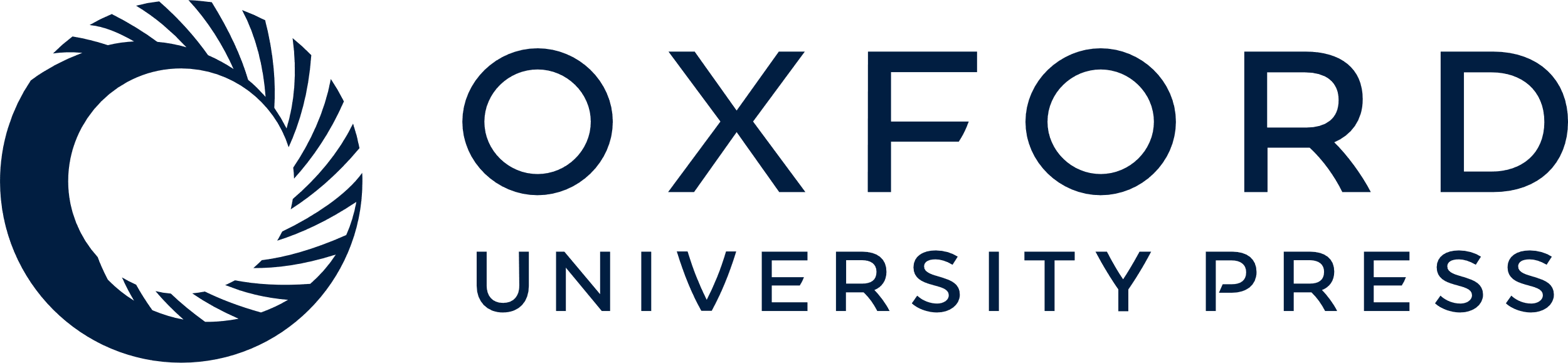 [Speaker Notes: Figure 13 Electric energy consumption as a result of public lighting in the three regions, Lombardia, Emilia-Romagna and Veneto, surrounding the Gabbiana and San Benedetto Po sites. Solid squares denote the sum of the energy usage of the three regions while the open squares are obtained from data from the whole of Italy. Data taken from Terna S.p.A. (http://www.terna.it/Default.aspx?tabid=419).


Unless provided in the caption above, the following copyright applies to the content of this slide: © 2010 The Author Monthly Notices of the Royal Astronomical Society © 2010 RAS]
Figure 14 Increase in the installed flux in the regions surrounding San Benedetto Po calculated from the public ...
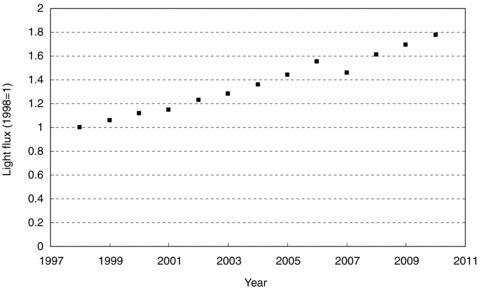 Mon Not R Astron Soc, Volume 412, Issue 1, March 2011, Pages 33–48, https://doi.org/10.1111/j.1365-2966.2010.17845.x
The content of this slide may be subject to copyright: please see the slide notes for details.
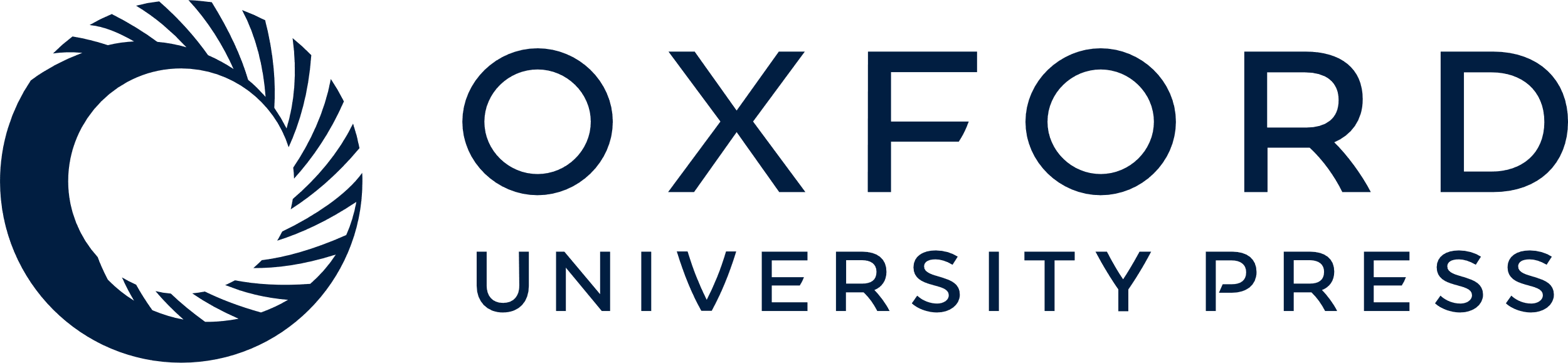 [Speaker Notes: Figure 14 Increase in the installed flux in the regions surrounding San Benedetto Po calculated from the public lighting energy consumption and efficiency of the installed lamps.


Unless provided in the caption above, the following copyright applies to the content of this slide: © 2010 The Author Monthly Notices of the Royal Astronomical Society © 2010 RAS]
Figure 15 The Italian regional laws against light pollution are shown, along with the year of adoption. The regions ...
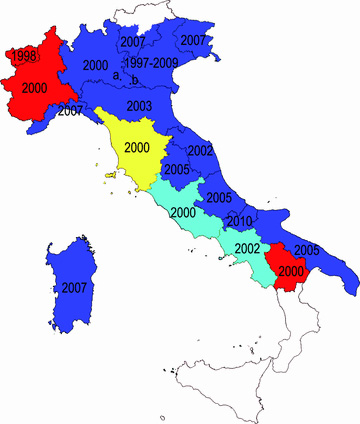 Mon Not R Astron Soc, Volume 412, Issue 1, March 2011, Pages 33–48, https://doi.org/10.1111/j.1365-2966.2010.17845.x
The content of this slide may be subject to copyright: please see the slide notes for details.
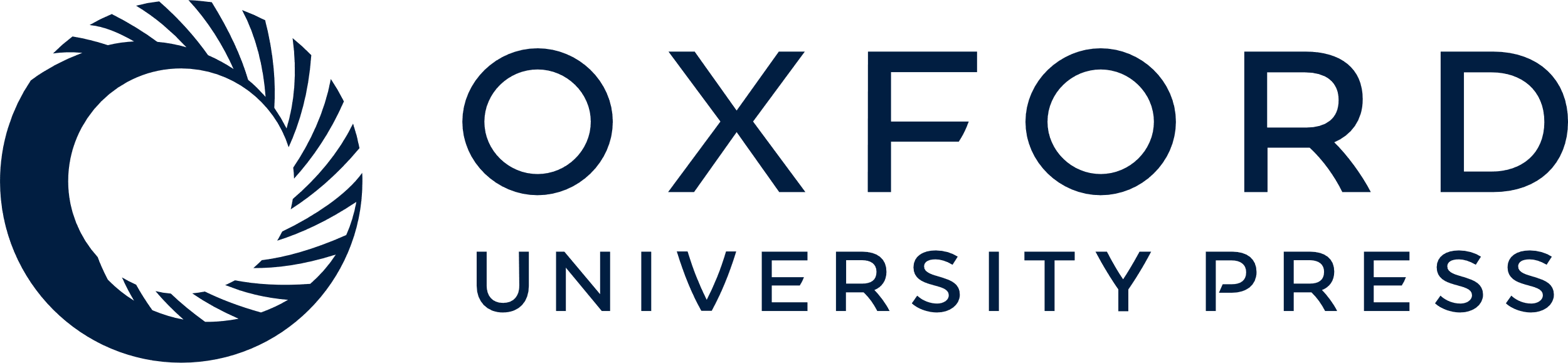 [Speaker Notes: Figure 15 The Italian regional laws against light pollution are shown, along with the year of adoption. The regions with zero direct upward flux are shown in blue. Laws with zero direct upward flux with some limited exceptions are shown in light blue. An allowed 3 per cent upward flux is shown in yellow. Laws with even higher limits or no technical prescriptions are shown in red. Regions without laws are shown in white. Veneto, the first region to adopt a law in 1997 with a 3 per cent allowed flux, upgraded its law to a zero upward flux in 2009. Points a and b are the Gabbiana and San Benedetto Po sites, respectively.


Unless provided in the caption above, the following copyright applies to the content of this slide: © 2010 The Author Monthly Notices of the Royal Astronomical Society © 2010 RAS]
Figure 17 Snow coverage at 24 km resolution on 2005 March 4 (left). Snow coverage at 4 km resolution on 2009 December ...
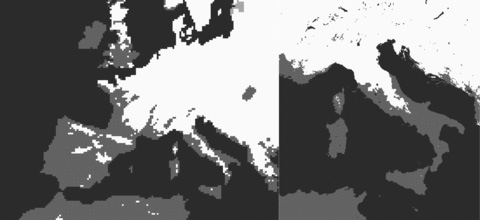 Mon Not R Astron Soc, Volume 412, Issue 1, March 2011, Pages 33–48, https://doi.org/10.1111/j.1365-2966.2010.17845.x
The content of this slide may be subject to copyright: please see the slide notes for details.
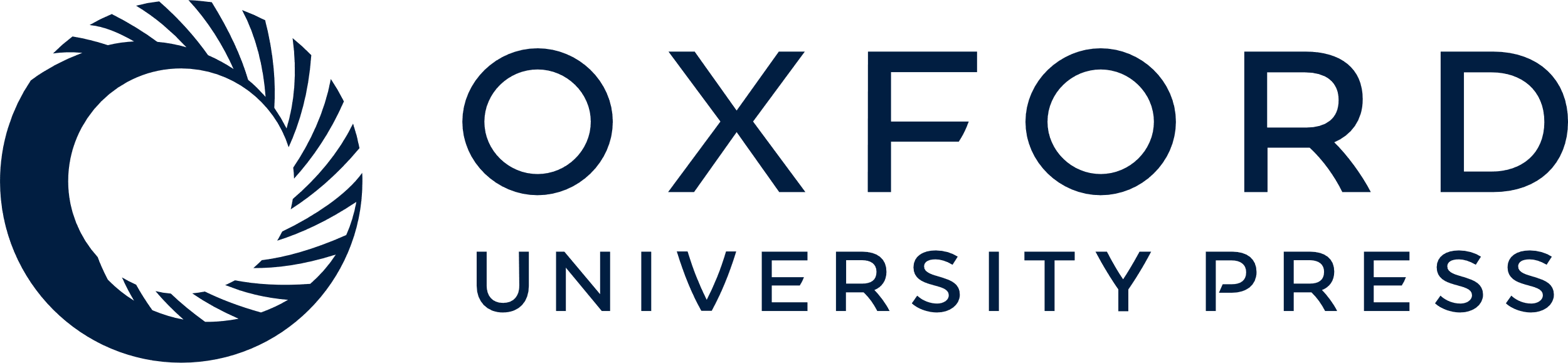 [Speaker Notes: Figure 17 Snow coverage at 24 km resolution on 2005 March 4 (left). Snow coverage at 4 km resolution on 2009 December 20 (right). (NOAA/NESDIS/OSDPD/SSD. 2004, updated 2006. IMS daily Northern hemisphere snow and ice analysis at 4 and 24 km resolution. National Snow and Ice Data Center, Boulder, CO. Digital media.)


Unless provided in the caption above, the following copyright applies to the content of this slide: © 2010 The Author Monthly Notices of the Royal Astronomical Society © 2010 RAS]
Figure 16 Image of northern Italy taken on 2001 December 16, the day after the measurement taken at San Benedetto Po ...
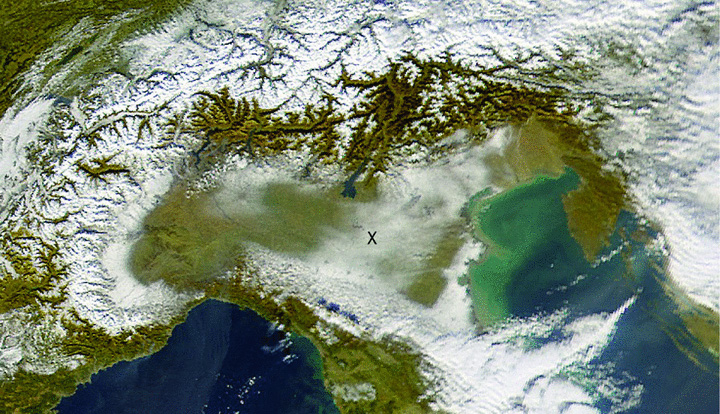 Mon Not R Astron Soc, Volume 412, Issue 1, March 2011, Pages 33–48, https://doi.org/10.1111/j.1365-2966.2010.17845.x
The content of this slide may be subject to copyright: please see the slide notes for details.
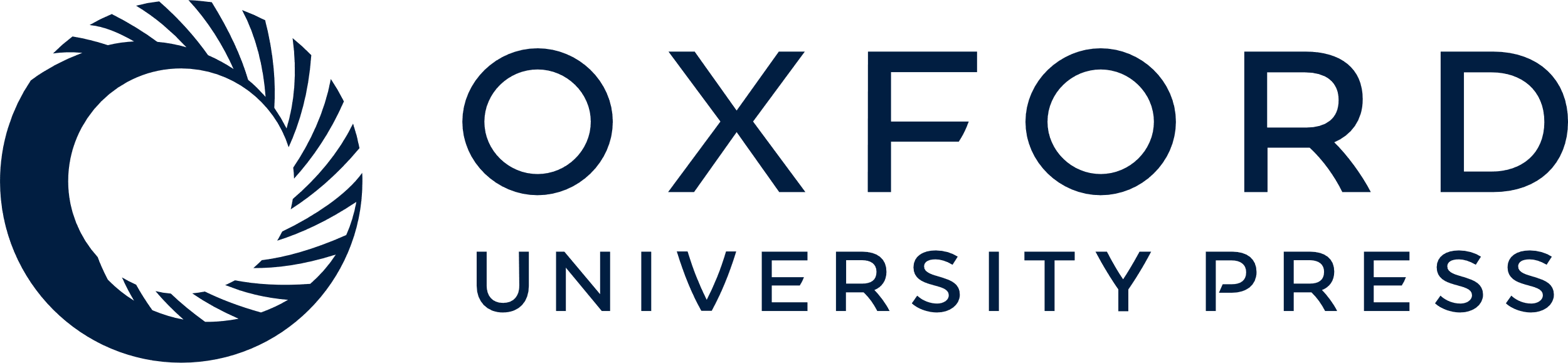 [Speaker Notes: Figure 16 Image of northern Italy taken on 2001 December 16, the day after the measurement taken at San Benedetto Po Observatory, the position of which is indicated by ‘X’. (NASA/GSFC, MODIS Rapid Response).


Unless provided in the caption above, the following copyright applies to the content of this slide: © 2010 The Author Monthly Notices of the Royal Astronomical Society © 2010 RAS]
Figure 19 Evaluation of the fraction of artificial sky brightness as a result of direct light escaping from fixtures at ...
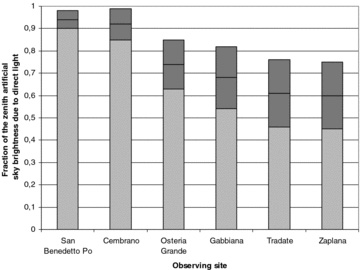 Mon Not R Astron Soc, Volume 412, Issue 1, March 2011, Pages 33–48, https://doi.org/10.1111/j.1365-2966.2010.17845.x
The content of this slide may be subject to copyright: please see the slide notes for details.
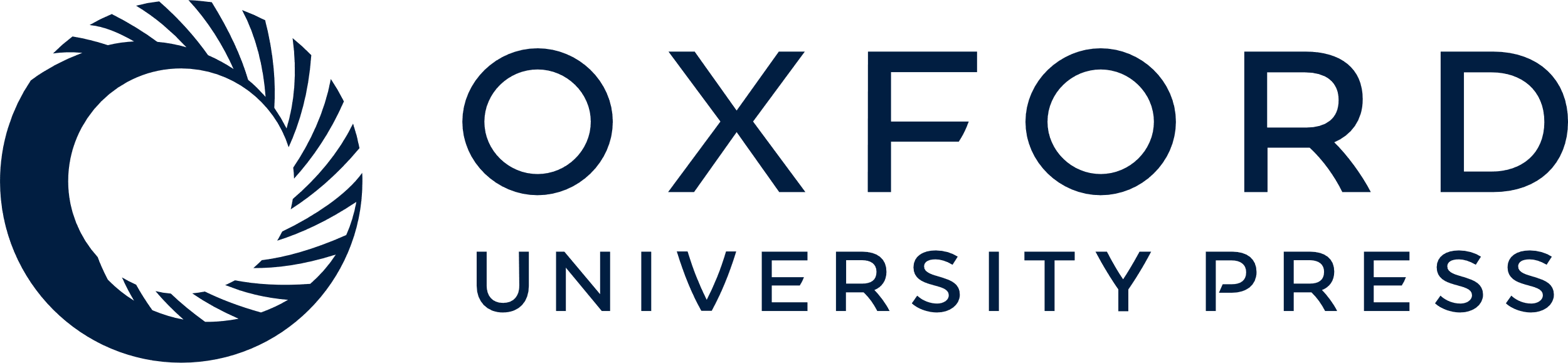 [Speaker Notes: Figure 19 Evaluation of the fraction of artificial sky brightness as a result of direct light escaping from fixtures at six observing sites. The confidence intervals shown in dark grey are found by applying the propagation law for independent errors to the errors given in Table 4 and in the caption of Table 5.


Unless provided in the caption above, the following copyright applies to the content of this slide: © 2010 The Author Monthly Notices of the Royal Astronomical Society © 2010 RAS]
Figure 18 Maps of the six sites used in the snow study. Superimposed on to the Google™ map is the artificial sky ...
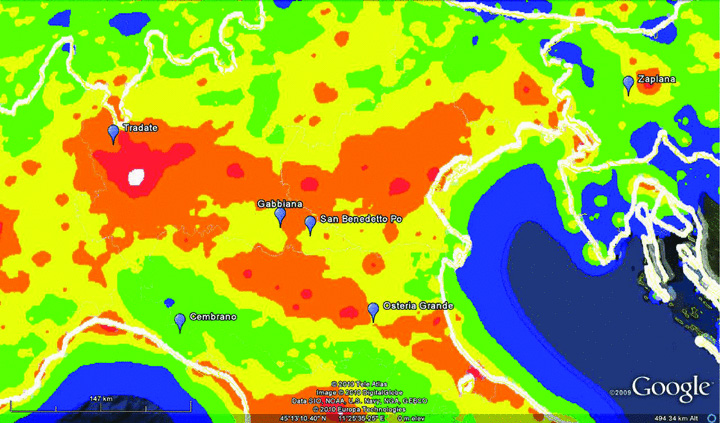 Mon Not R Astron Soc, Volume 412, Issue 1, March 2011, Pages 33–48, https://doi.org/10.1111/j.1365-2966.2010.17845.x
The content of this slide may be subject to copyright: please see the slide notes for details.
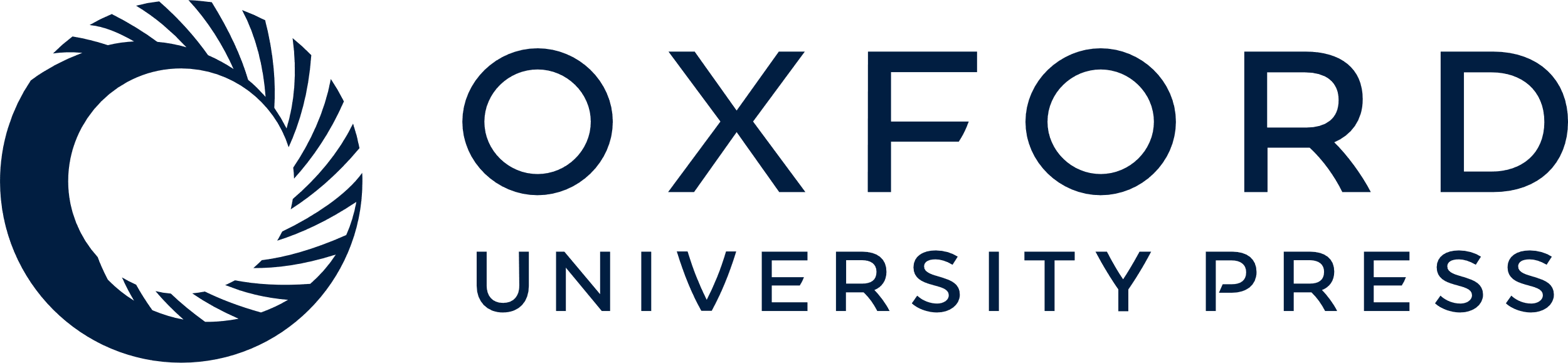 [Speaker Notes: Figure 18 Maps of the six sites used in the snow study. Superimposed on to the Google™ map is the artificial sky brightness map of the First Atlas of Artificial Sky Brightness (Cinzano et al. 2001a). The blue, green, yellow, orange, red and white colours indicate 0.11–0.33, 0.33–1, 1–3, 3–9, 9–27 and more than 27 times the natural night-sky brightness, respectively.


Unless provided in the caption above, the following copyright applies to the content of this slide: © 2010 The Author Monthly Notices of the Royal Astronomical Society © 2010 RAS]